Artificial Intelligence: Representation and Problem SolvingOptimization (1): Optimization and Convex Optimization
15-381 / 681
Instructors: Fei Fang (This Lecture) and Dave Touretzky
feifang@cmu.edu
Wean Hall 4126
1
9/18/2018
Logistics
Complete the CMU 'course hours worked' survey
2
Fei Fang
9/18/2018
Recap
What we have learned so far…
Search & Satisfiability in discrete space
8-queen, Graph coloring, 3-SAT,…
Finite options

This section: Generalize to discrete / continuous space
3
Fei Fang
9/18/2018
[Speaker Notes: Properties
Finite options (brute force when the problem scale is small)
(Often) NP-Complete
Solution approach
Brute force when the problem scale is small]
Outline
Optimization
Convex Optimization
4
Fei Fang
9/18/2018
Optimization Problem: Definition
5
Fei Fang
9/18/2018
[Speaker Notes: X: vector with n real-valued entries
Many important problems are about choosing a best configuration or a set of parameters to achieve some goal.
f: F-> R^1
Optimal solution: Best value of optimization variables
Optimal value: Best value of optimization objective]
Optimization Problem: Definition
6
Fei Fang
9/18/2018
[Speaker Notes: Can be discrete or continuous valued variables or mixed

Example: shopping with given budget
Shortest path, Traveling salesman problem]
Optimization Problem: Definition
7
Fei Fang
9/18/2018
[Speaker Notes: Example: shopping with given budget
Shortest path, Traveling salesman problem]
Optimization Problem: Definition
8
Fei Fang
9/18/2018
Optimization Problem: Definition
Minimization can be converted to maximization (and vice versa)
9
Fei Fang
9/18/2018
[Speaker Notes: Can be discrete or continuous valued variables or mixed

Example: shopping with given budget
Shortest path, Traveling salesman problem]
Optimization Problem: Example
10
Fei Fang
9/18/2018
Optimization Problem: Example
11
Fei Fang
9/18/2018
Optimization Problem: Example
12
Fei Fang
9/18/2018
[Speaker Notes: Continuous Optimization Problem]
Optimization Problem: How to Solve
13
Fei Fang
9/18/2018
Optimization Problem: Why Useful
Why formulate problems as optimization problems?
For many class of optimization problems, algorithms or algorithmic frameworks have been developed
Decouple “representation” and “problem solving”
Lazy mode 
Formulate a problem as an optimization problem
Identify which class the formulation belongs to
Call the corresponding solver
Done!
14
Fei Fang
9/18/2018
[Speaker Notes: Great news for practical use: represent a problem as an optimization problem, call a solver to get a solution or follow the existing solution framework to design the algorithm to get a solution
Research efforts focus on: (i) represent a problem in the right form, convert problem formulations; (ii) design algorithms and algorithmic frameworks for a class of optimization problems]
Convex Optimization: Definition
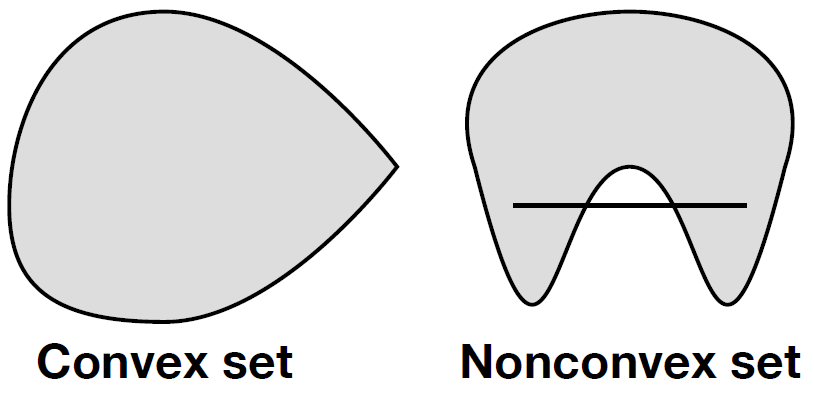 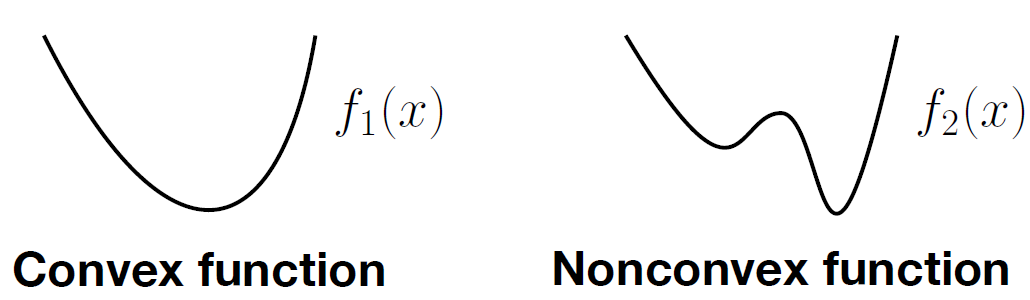 15
Fei Fang
9/18/2018
[Speaker Notes: Intuitively, convex means the shape of it curve outwards. A convex set in a 2-D space is a shape whose surface has no indentations. A convex function is one whose shape bends up. Draw examples]
Convex Optimization: Definition
16
Fei Fang
9/18/2018
Convex Optimization: Definition
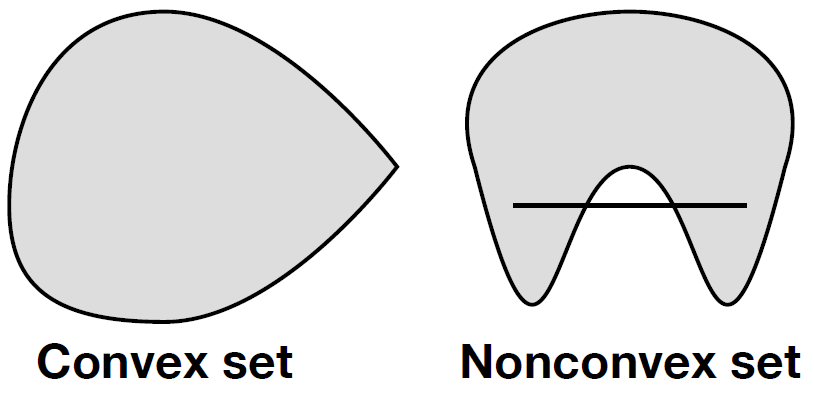 17
Fei Fang
9/18/2018
Quiz 1: Convex Set
18
Fei Fang
9/18/2018
[Speaker Notes: A, B, C, D]
Convex Optimization: Definition
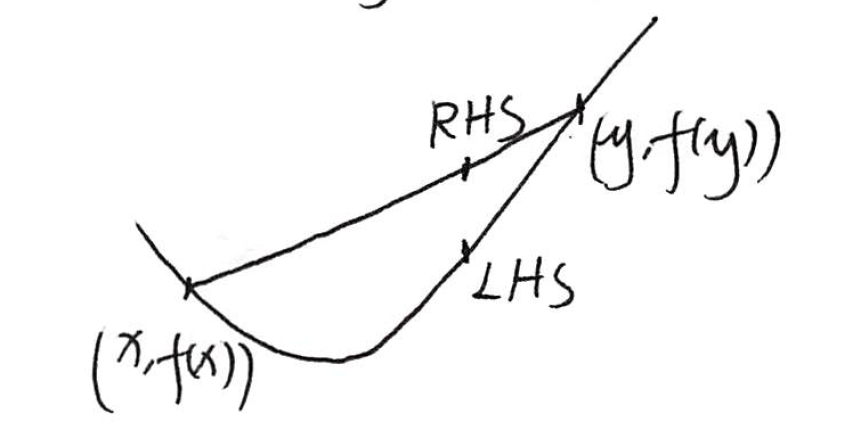 19
Fei Fang
9/18/2018
[Speaker Notes: (Chords lie above the function)
Draw a plot]
Convex Optimization: Definition
20
Fei Fang
9/18/2018
Convex Optimization: Definition
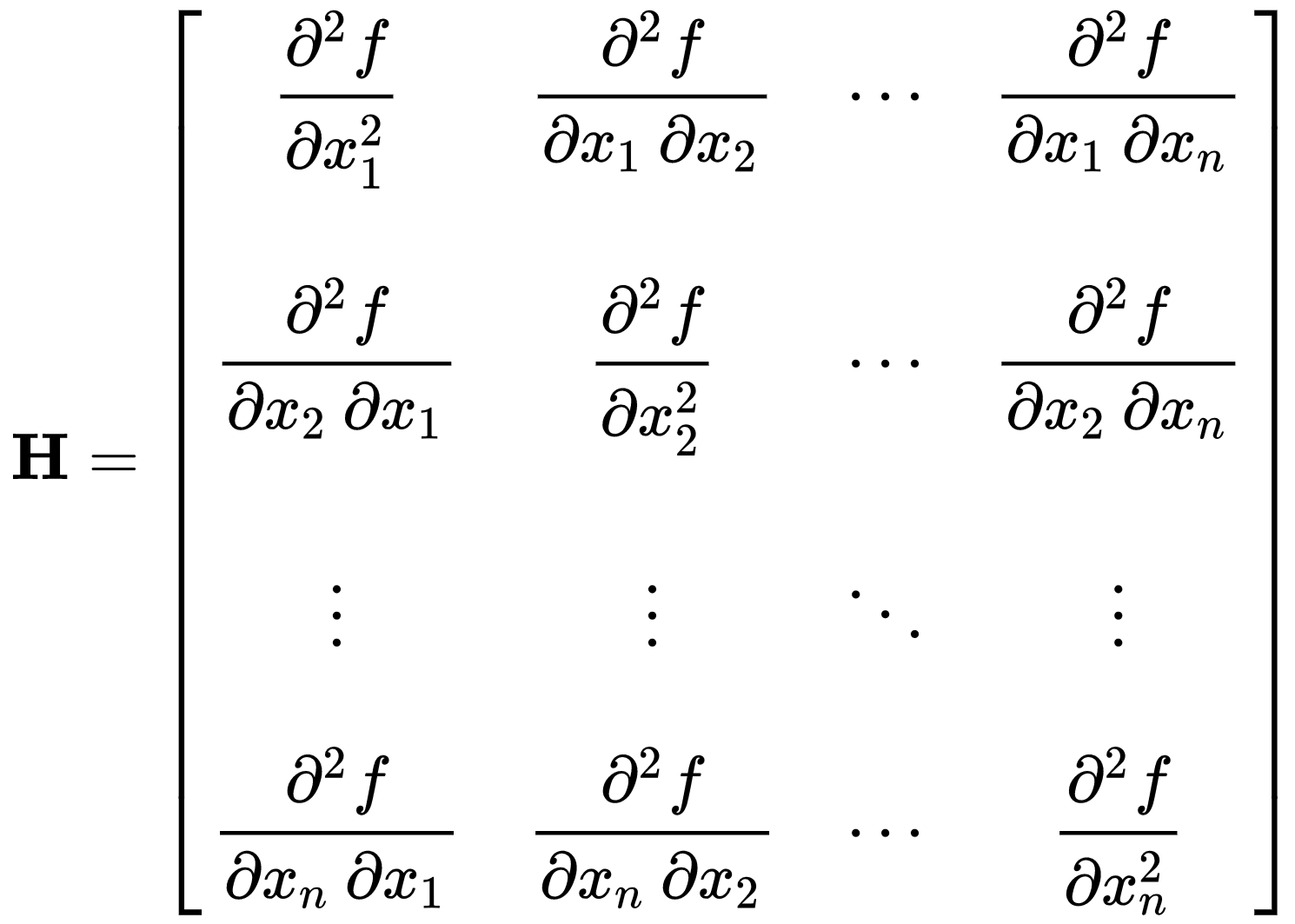 21
Fei Fang
9/18/2018
Convex Optimization: Definition
22
Fei Fang
9/18/2018
Convex Optimization: Definition
23
Fei Fang
9/18/2018
Quiz 2: Convex Function
24
Fei Fang
9/18/2018
Convex Optimization: Local Optima=Global Optima
25
Fei Fang
9/18/2018
[Speaker Notes: Key property: all local optima are global optima]
Convex Optimization: Local Optima=Global Optima
Proof of Theorem 1: Prove by contradiction.
26
Fei Fang
9/18/2018
Convex Optimization: How to Solve
27
Fei Fang
9/18/2018
Convex Optimization: How to Solve
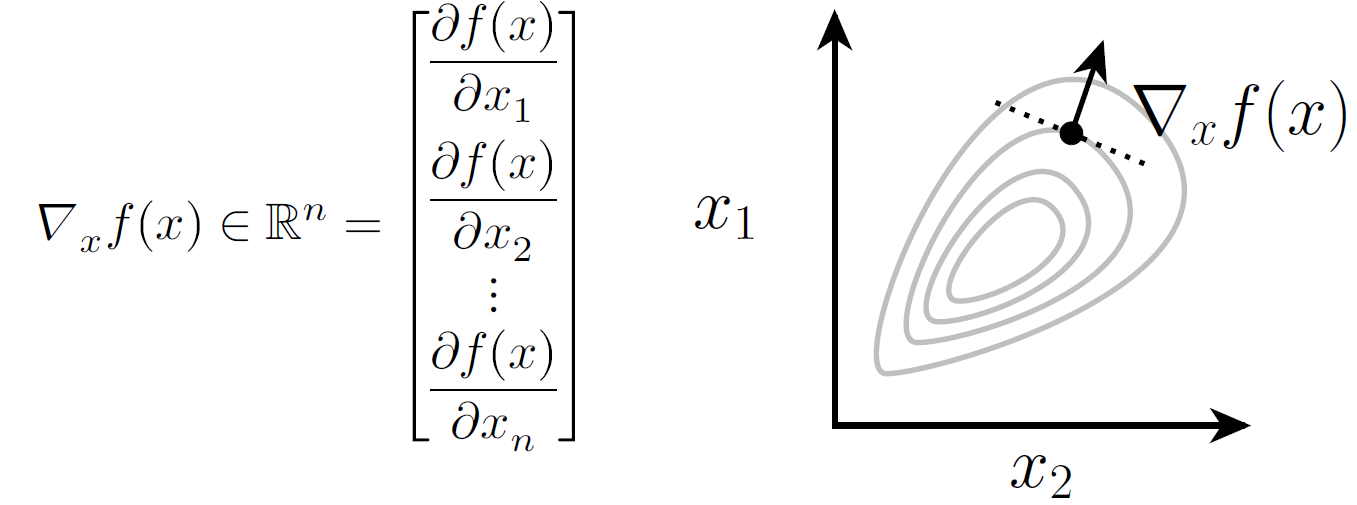 28
Fei Fang
9/18/2018
Convex Optimization: How to Solve
29
Fei Fang
9/18/2018
[Speaker Notes: Draw a figure for 1-D case and 2-D case]
Convex Optimization: How to Solve
30
Fei Fang
9/18/2018
Convex Optimization: How to Solve
31
Fei Fang
9/18/2018
[Speaker Notes: Draw a figure for 1-D case and 2-D case]
Convex Optimization: How to Solve
32
Fei Fang
9/18/2018
Convex Optimization: Apply
Model a problem as a convex optimization problem
Define variable, feasible set, objective function
Prove it is convex (convex function + convex set)
Solve the convex optimization problem
Build up the model
Call a solver
Examples: fmincon (MATLAB), cvxpy (Python), cvxopt (Python), cvx (MATLAB)
Map the solution back to the original problem
33
Fei Fang
9/18/2018
Summary
Optimization Problems
Convex Programs
Gradient Descent
34
Fei Fang
9/18/2018
Convex Optimization: Additional Resources
Text book
Convex Optimization, Chapters 1-4Stephen Boyd and Lieven VandenbergheCambridge University Presshttps://web.stanford.edu/~boyd/cvxbook/
Online course
Stanford University, Convex Optimization I (EE 364A), taught by Stephen Boyd
http://ee364a.stanford.edu/courseinfo.html
https://youtu.be/McLq1hEq3UY
35
Fei Fang
9/18/2018
Acknowledgment
Some slides are borrowed from previous slides made by J. Zico Kolter
36
Fei Fang
9/18/2018